ВУЛКАНЫ
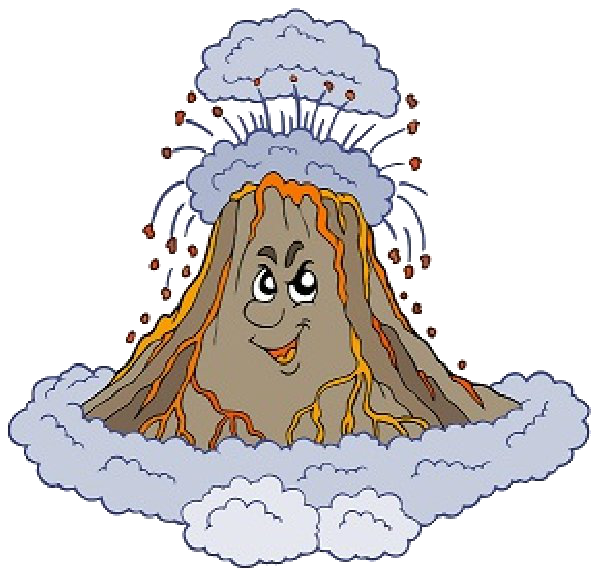 Подготовила:
Кардаш Оксана Петровна, воспитатель МБДОУ ДСКВ № 16 города Ейска
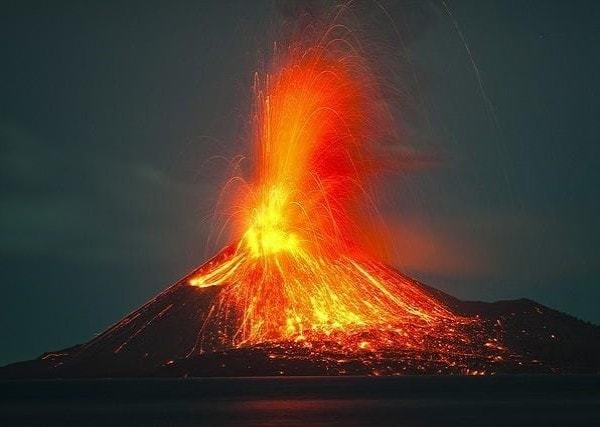 Я плююсь огнем и лавой,
Я - опасный великан!
Славен я недоброй славой,
Как зовут меня?
«ВУЛКАН»
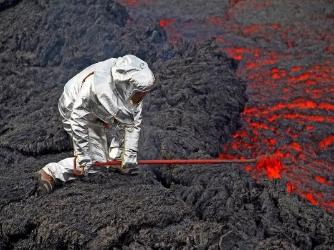 За жизнью вулканов постоянно следят ученые – вулканологи. Они пользуются специальным защитным снаряжением, носят одежду и обувь, которая не горит и не нагревается от высокой температуры.
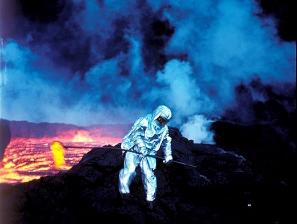 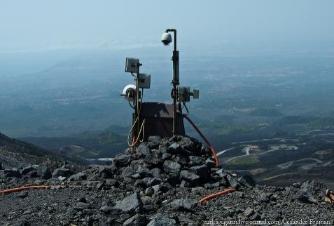 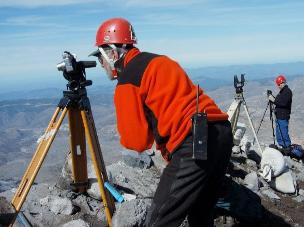 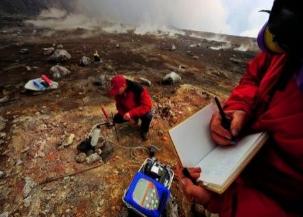 Легенда о вулкане: «Жил на свете бог по имени Вулкан. Ему нравилось кузнечное дело: стоять у наковальни, бить тяжелым молотом по железу, раздувать огонь в горне. Построил он себе кузницу внутри высоченной горы, прямо посреди моря. Когда Вулкан работал молотом, гора дрожала, а грохот и гул разносились далеко вокруг. Из отверстия на вершине горы с оглушительным ревом летели раскаленные камни, огонь и пепел. «Вулкан работает», – со страхом говорили люди, и уходили жить подальше от этого места. С тех пор, люди, все огнедышащие горы стали называть вулканами».
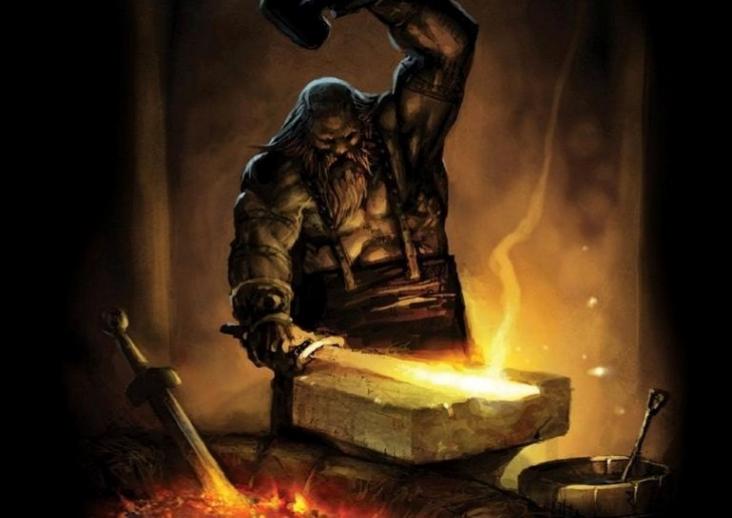 Давайте подробнее узнаем, что такое вулкан?
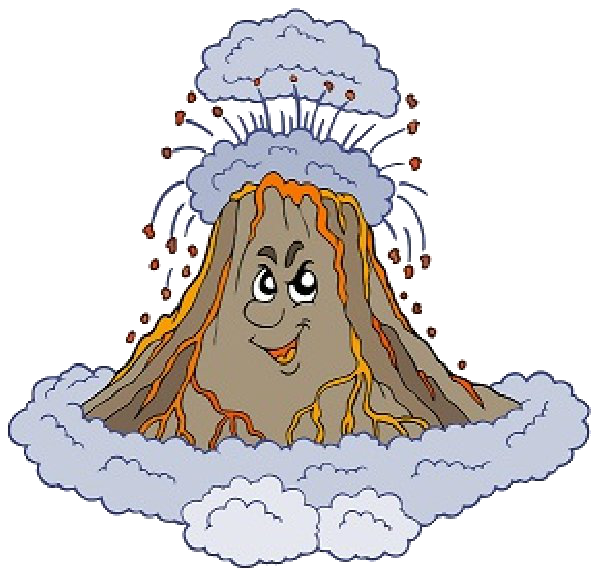 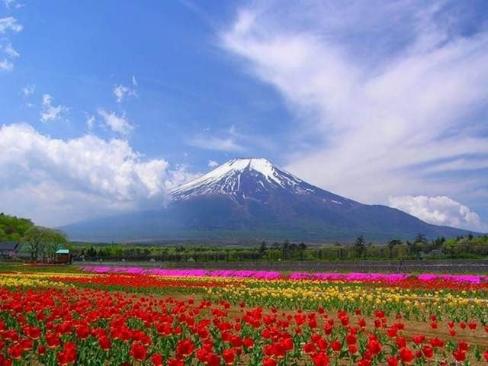 Когда вулканы «спят», 
то мало отличаются от других гор
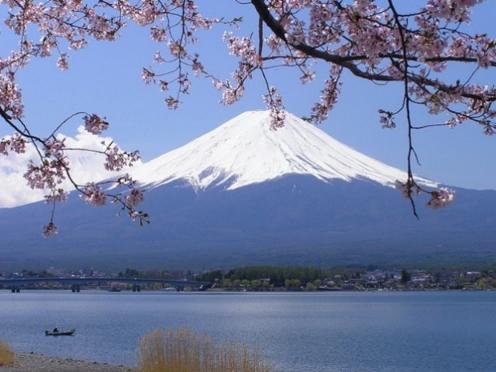 Но иногда они «просыпаются» 
и тогда ……
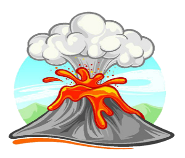 Вулканические выбросы
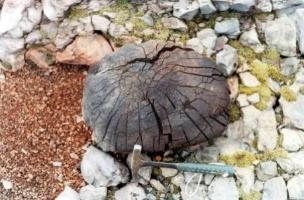 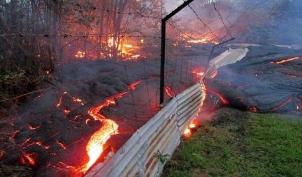 Вулканические бомбы
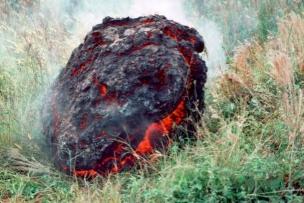 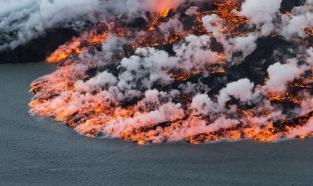 Лава
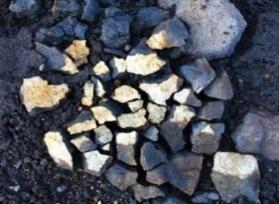 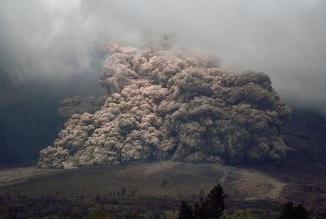 Пепел
Вулканические камни
Когда лава застывает, образуются камни
Образцы вулканических пород и минералов
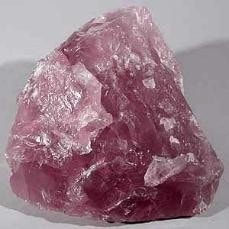 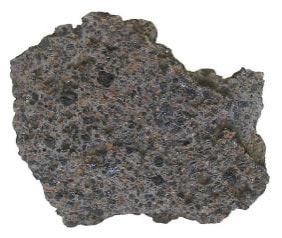 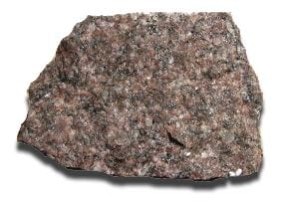 Кварц
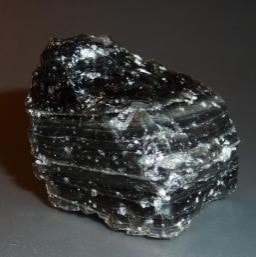 Гранит
Базальт
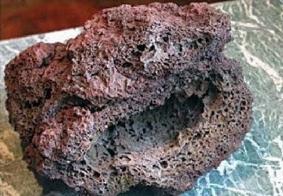 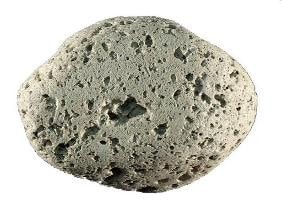 Обсидиан
Пемза
Туф
- Какой вулкан называется действующим?
Действующий вулкан – когда идет 
извержение вулкана.
- Какой вулкан называют спящим?
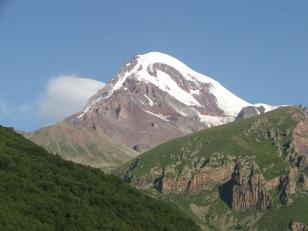 Спящий – это вулкан, который имеет вид 
обычной горы, но может в любой 
момент взорваться, проснуться.
-  Какие вулканы называют потухшими?
Это те вулканы, которые работали в далеком-далеком прошлом.
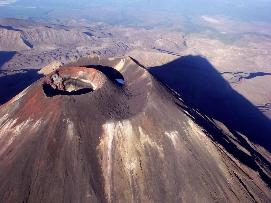 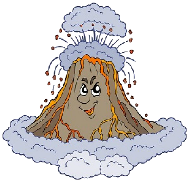 Вред от извержений вулканов
Извержение вулканов угрожает жизни людей, лава разрушает здания, перекрывает дороги
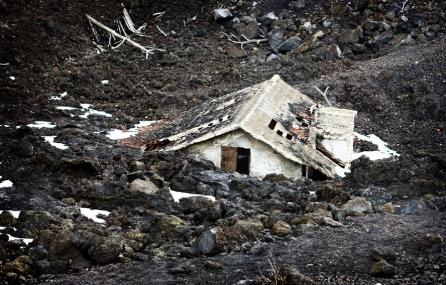 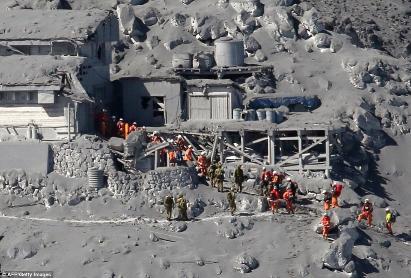 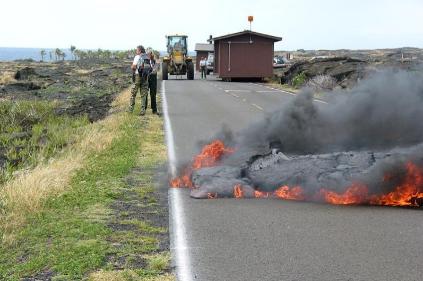 Вред от извержений вулканов
Пепел представляет угрозу для воздушного и автомобильного транспорта.
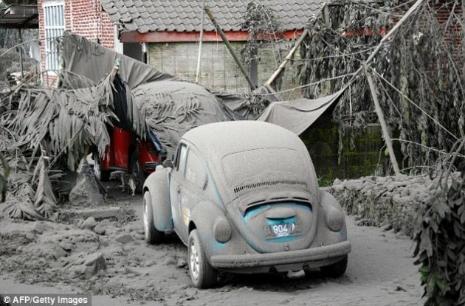 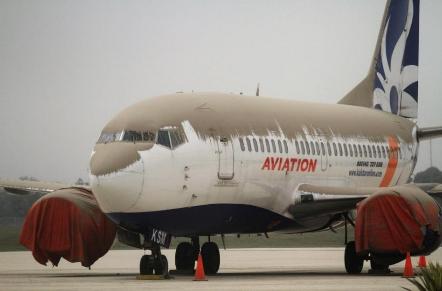 Вред от извержений вулканов
Укрыться от раскаленных облаков из газа и камней практически невозможно.
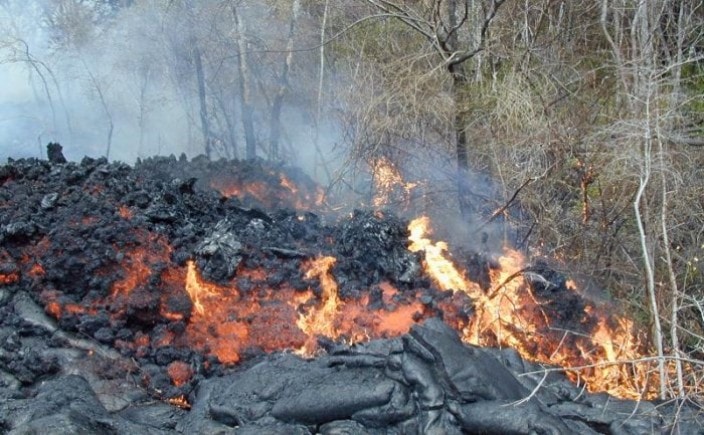 Вред от извержений вулканов
Единственный способ спасения – эвакуация.
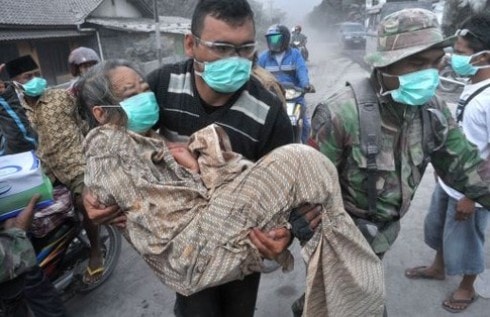 Польза от извержений вулканов
Извержения порождают горную породу, используемую в строительстве.
Вулканический туф (горная порода)
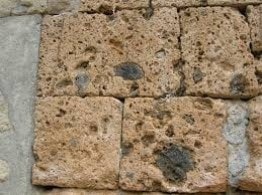 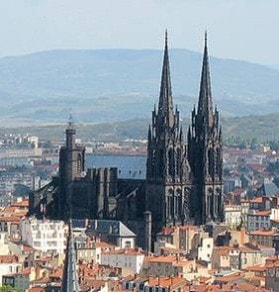 Собор Вознесения Девы Марии
(Франция) построен из черных камней 
вулканической  породы
Польза от извержений вулканов
А также дарят человеку горячую воду
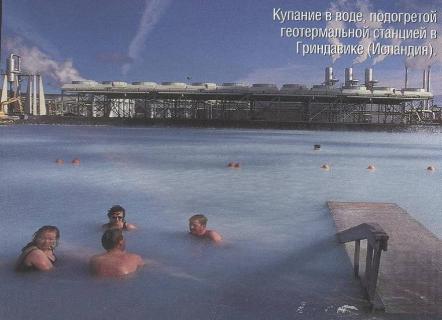 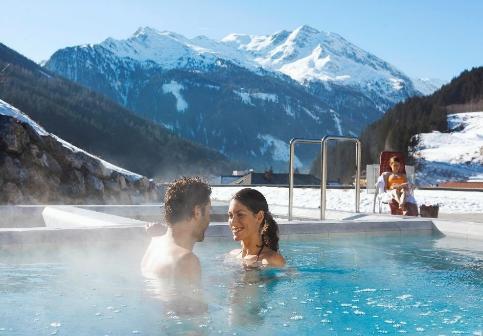 Польза от извержений вулканов
Геотермальная электростанция дает человеку энергию
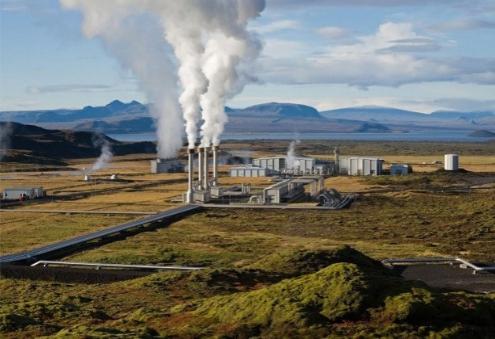 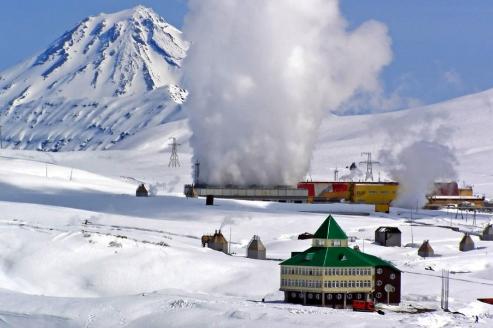 Польза от извержений вулканов
Драгоценные камни вулканического происхождения
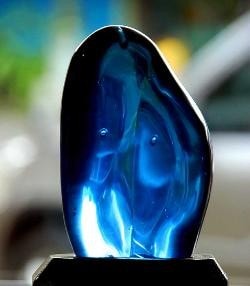 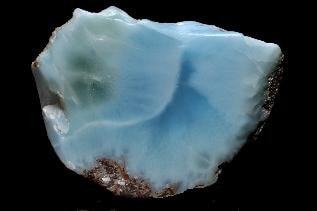 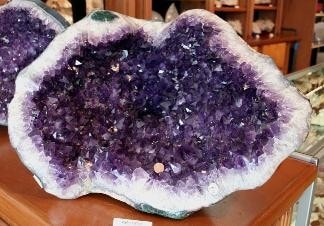 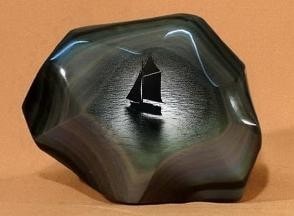 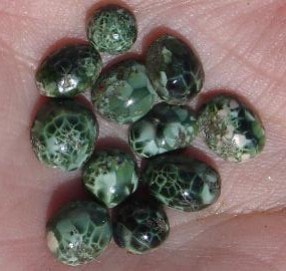 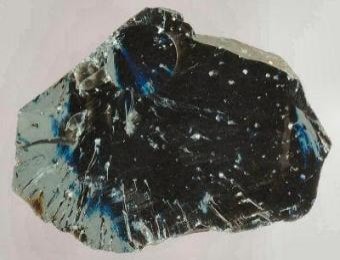 Польза от извержений вулканов
Из вулканической пыли делают лекарства
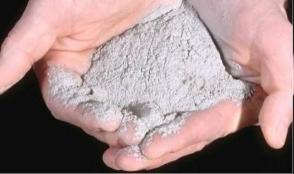 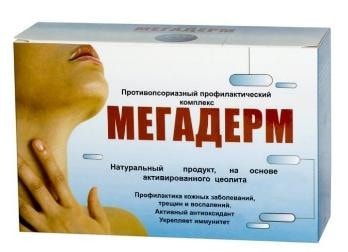 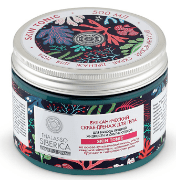 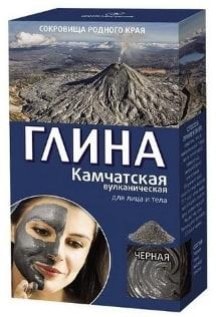 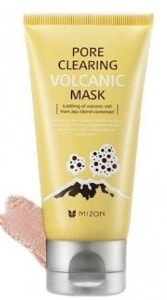 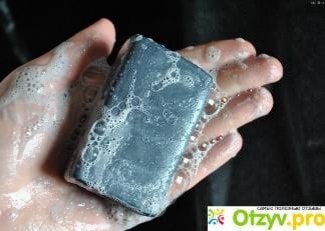 Польза от извержений вулканов
Вулканический пепел удобрение для растений.
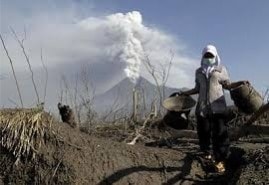 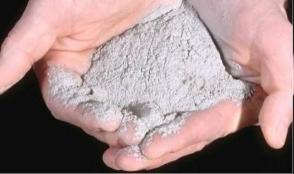 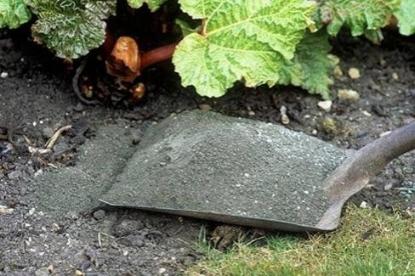 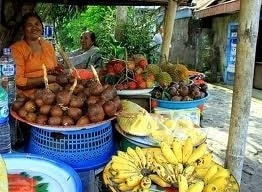 Польза от извержений вулканов
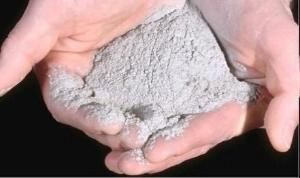 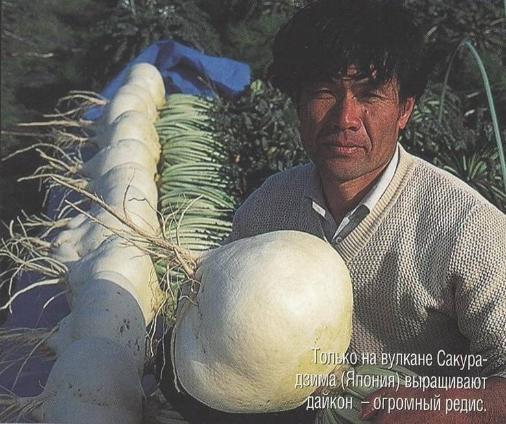 Вулканы, как лифты, поднимают на поверхность много полезных веществ. Поэтому почва вокруг них очень плодородная. Вот такой огромный редис вырастил один из жителей японского города, и удобрением для него стала вулканическая пыль!
Вулканы
несмотря на их грозность очень красивые горы.
Туристы приезжают полюбоваться красотой и удивительным миром вулканов. Красными треугольниками показаны крупные вулканы, их очень много на Земле. В России они расположены на Дальнем Востоке, Курильских островах, особенно их много на Камчатке.
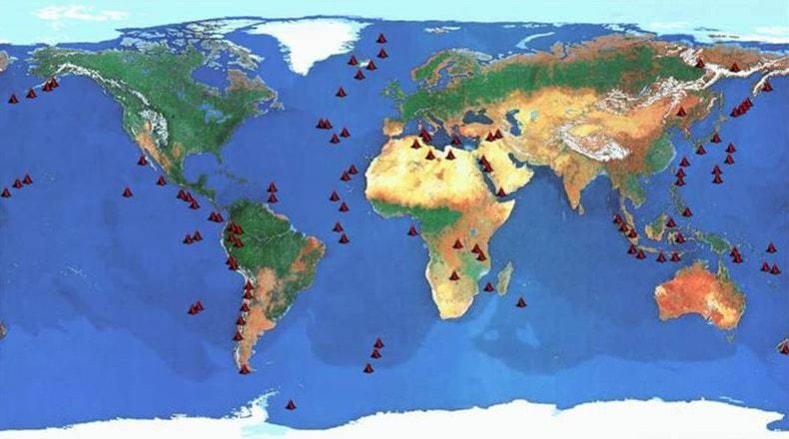 Вулканы Камчатки
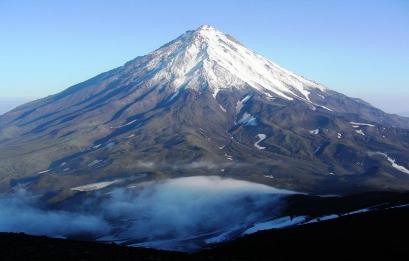 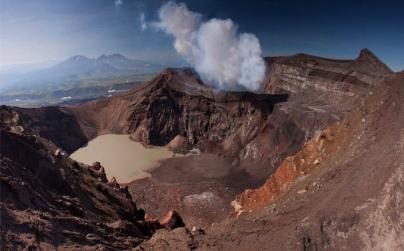 Вулкан Горелый
Вулкан Корякский
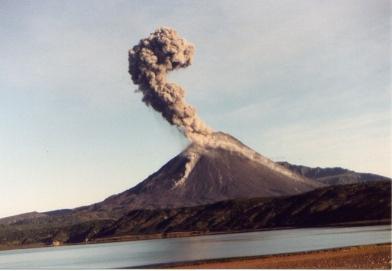 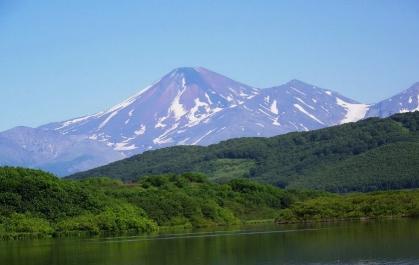 Вулкан Шивелуч
Авачинская Сопка
Вулканы Камчатки
Кроноцкая Сопка - один из самых живописных вулканов Камчатки. 
Вблизи вулкана находится Долина гейзеров.
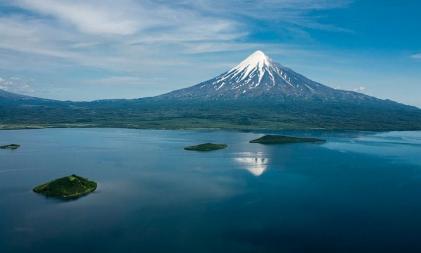 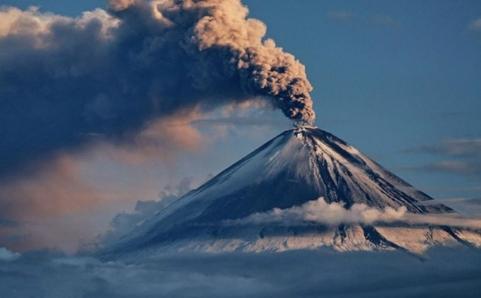 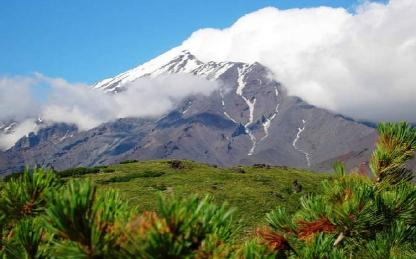 Ключевская сопка – самый высокий 
вулкан в России
Вулкан Плоский Толбачик